Geoneutrinos and heat production in the Earth
Bill McDonough, *Yu Huang +Ondřej Šrámek and Roberta Rudnick
Geology, U Maryland

Steve Dye, Natural Science,
Hawaii Pacific U and Physics, U Hawaii

Shijie Zhong, Physics, U Colorado

Fabio Mantovani, Physics, U Ferrara, Italy 

John Learned, Physics, U Hawaii
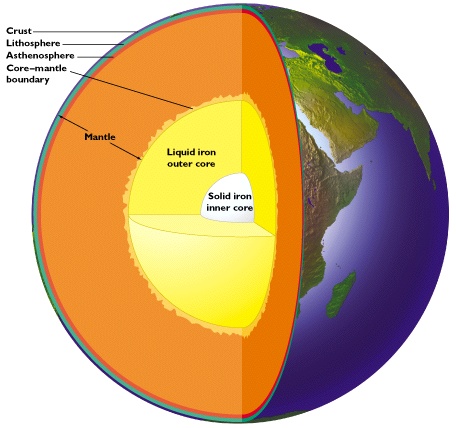 *graduate student
+post-doc
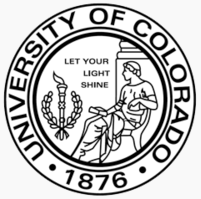 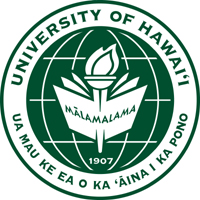 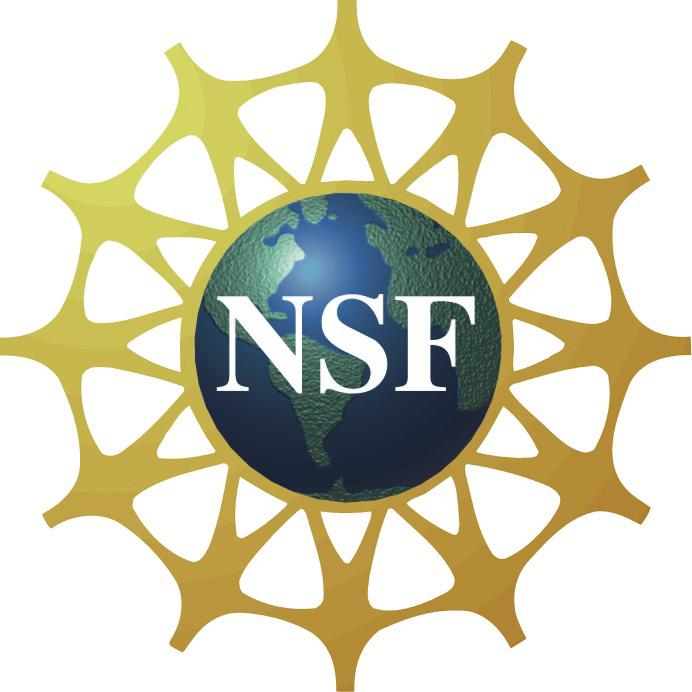 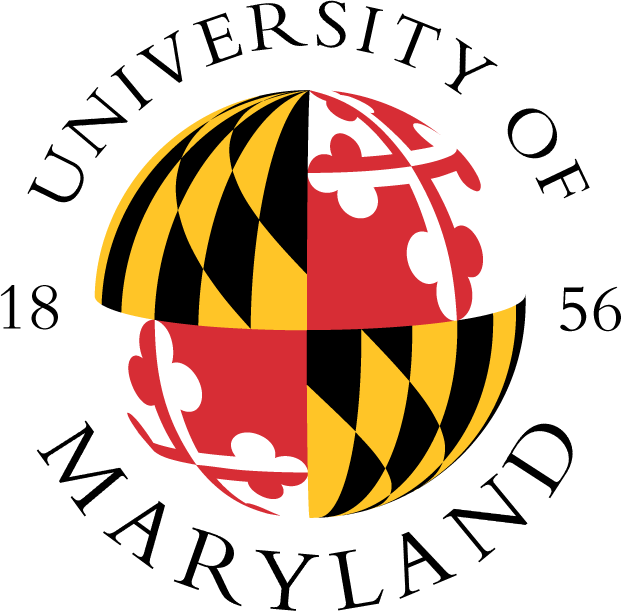 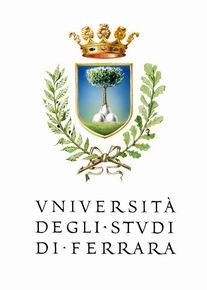 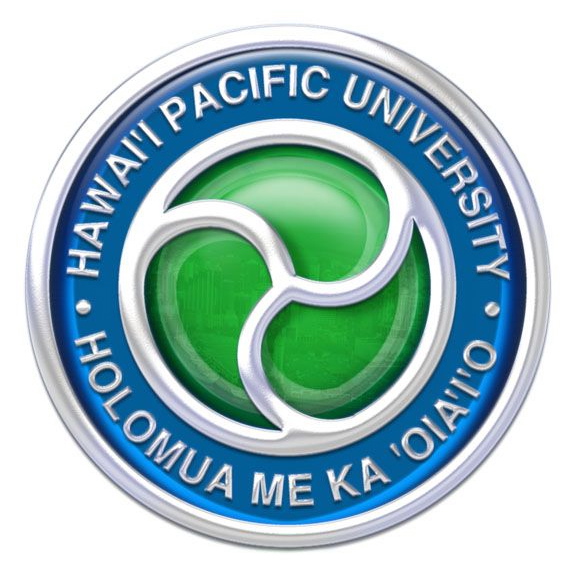 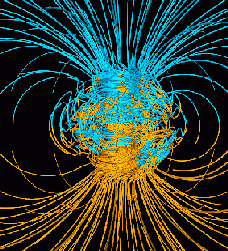 Plate Tectonics, 
Convection,
Geodynamo
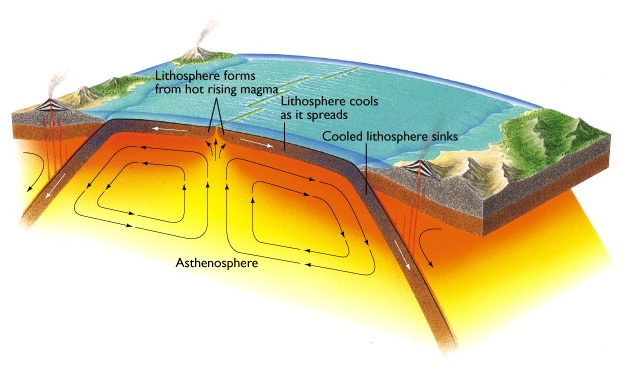 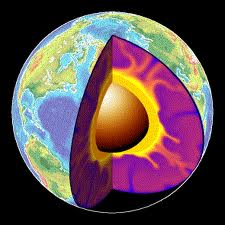 Does heat from radioactive decay drive the Earth’s engine?
U in the Earth:
~13 ng/g U in the Earth

Metallic sphere (core)
      <<<1 ng/g U 

Silicate sphere
	 20* ng/g U 

*O’Neill & Palme (2008)   10 ng/g
*Turcotte & Schubert (2002) 31 ng/g

Continental Crust
       1300 ng/g U 

Mantle
	 ~12 ng/g U
“Differentiation”
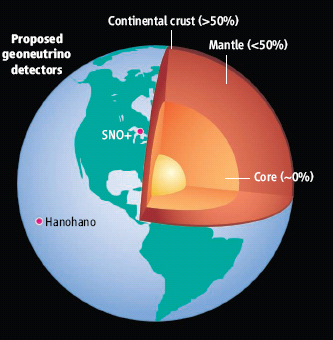 Chromatographic separation
Mantle melting & crust formation
Earth’s surface heat flow 46 ± 3 TW
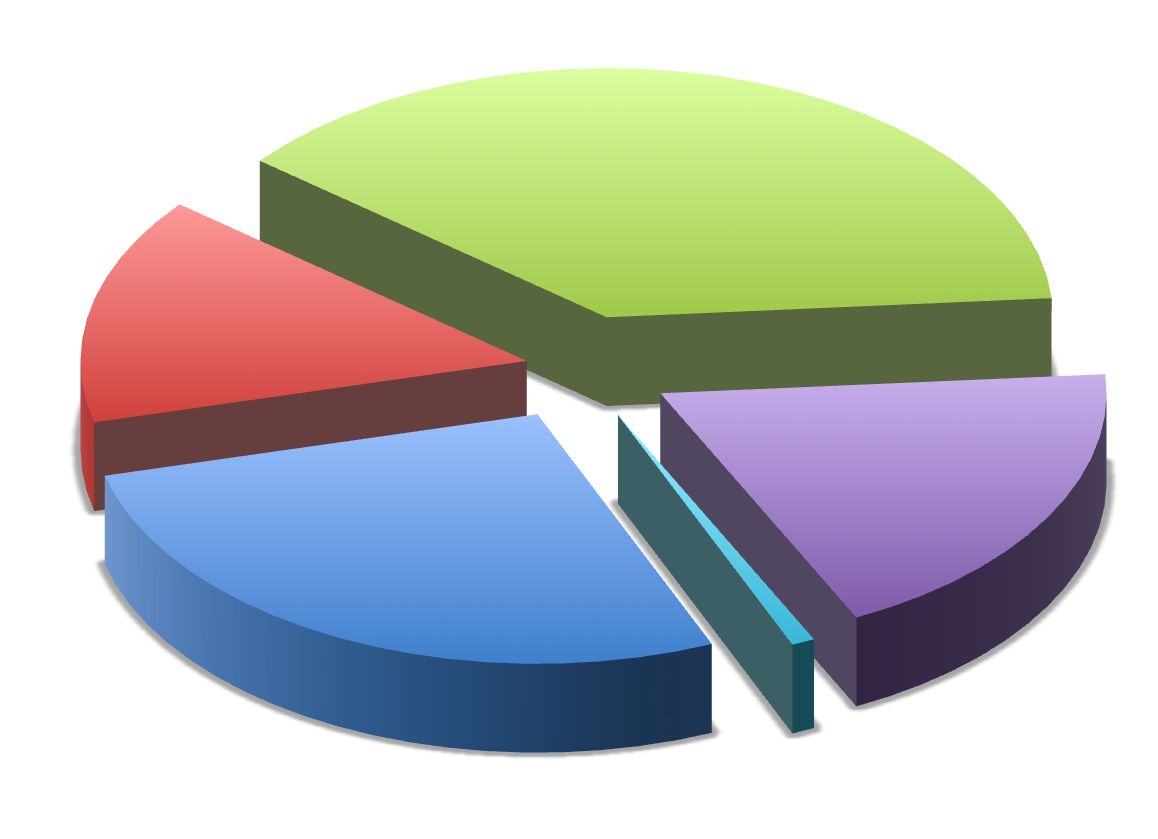 Mantle cooling
(18 TW)
Crust R*
(7 ± 1 TW)
(Rudnick and Gao ’03
Huang et al ‘13)
Core
(~9 TW)
-
(4-15 TW)
Mantle R*
(13 ± 4 TW)
total R*
20 ± 4
*R radiogenic heat
  (after McDonough & Sun ’95)
(0.4 TW) Tidal dissipation
Chemical differentiation
after Jaupart et al 2008 Treatise of Geophysics
What are Geoneutrinos?
electron anti-neutrinos from the Earth, products of natural radioactivity
Geoneutrino flux
- typical flux 6*106  cm-2 s-1
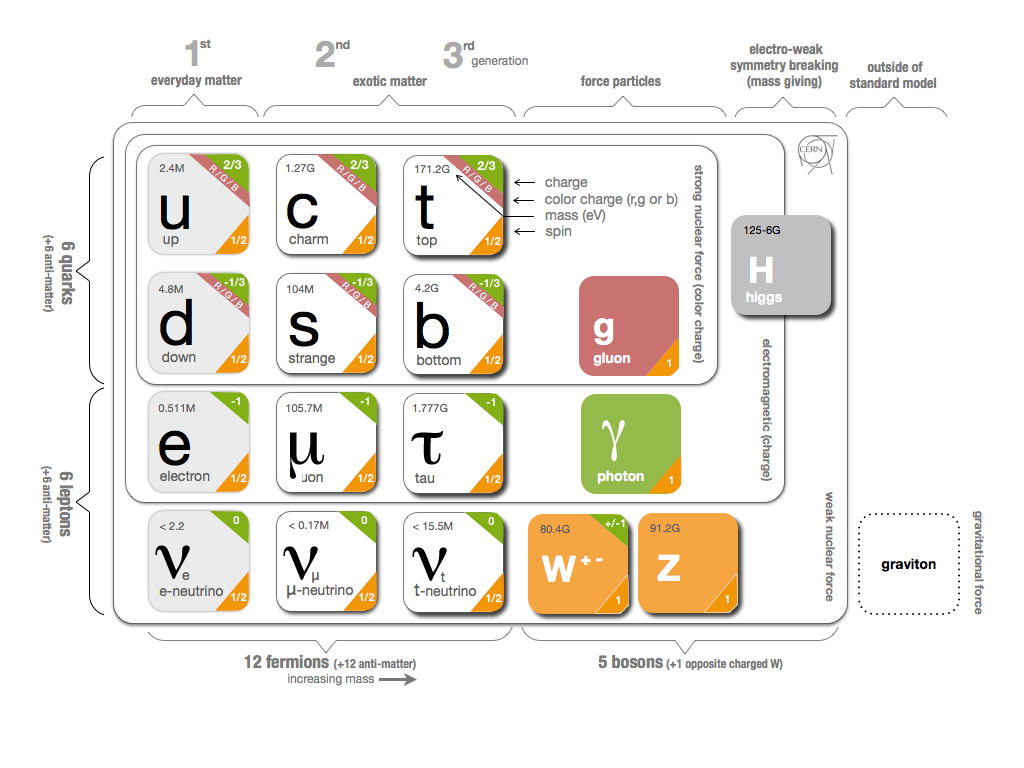 Force
carriers
Quarks
Leptons
Anti-neutrino
-vs- neutrino
b - decay process (e.g., U, Th, K, Re, Lu, Rb)
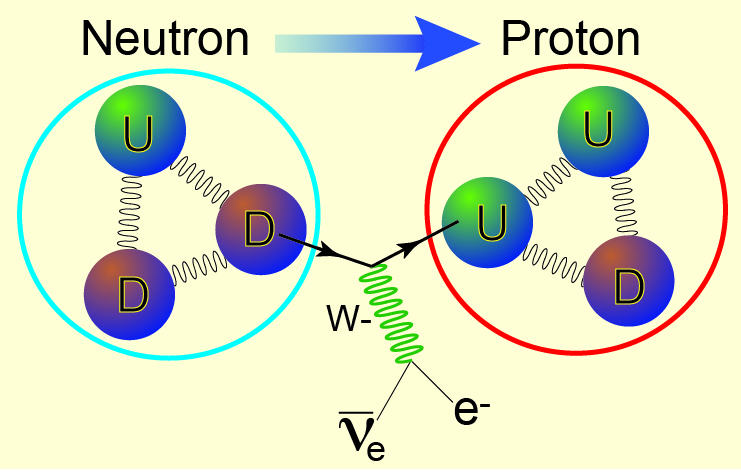 up
quark
down
quark
electron
anti-neutrino
Geoneutrinos
232Th
1α, 1β
228Ac
2.1 MeV
4α, 2β
212Bi
νe
νe
νe
νe
2.3 MeV
1α, 1β
40K
40Ca
208Pb
1β
238U
νe + p+ → n + e+

1.8 MeV Energy Threshold
1α, 1β
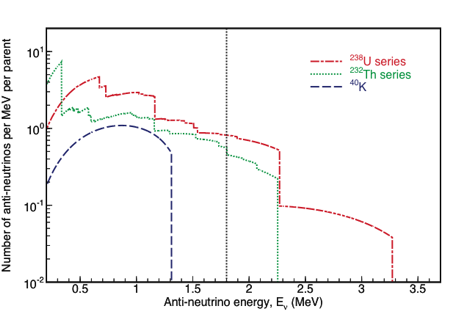 238U
232Th
40K
234Pa
2.3 MeV
1%
31%
5α, 2β
214Bi
3.3 MeV
46%
20%
2α, 3β
206Pb
Only geoneutrinos from 
U and Th are detectable
MeV-Scale Electron Anti-Neutrino Detection
Key: 2 flashes, close in space and time, 
2nd of known energy, eliminate background
Production in reactors
and natural decays
Detection
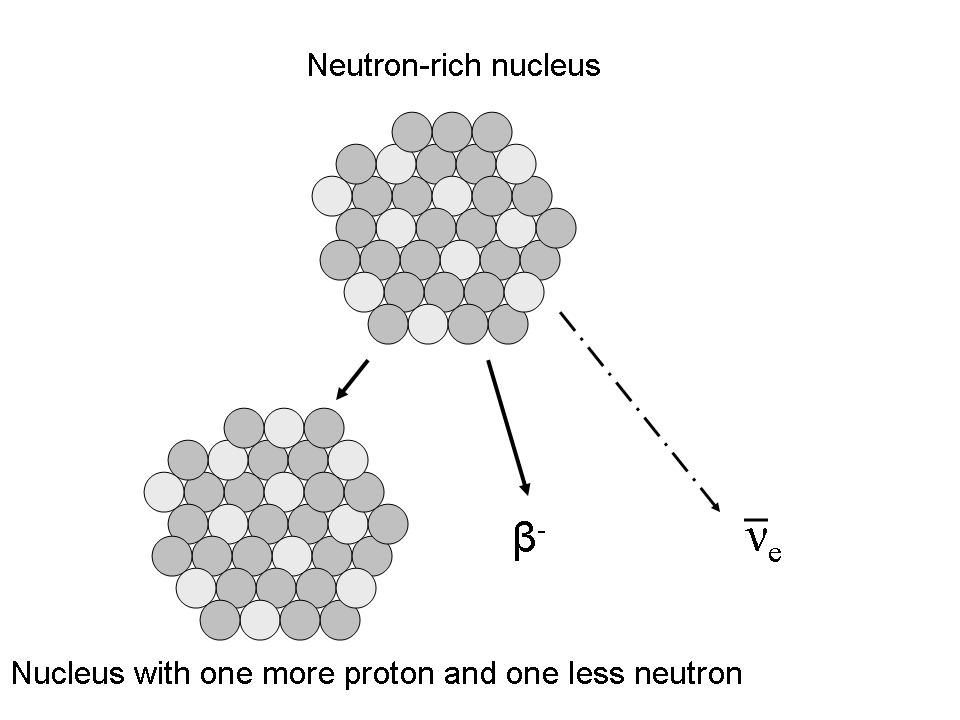 Evis=Eν-0.8 MeV
prompt
delayed
Evis=2.2 MeV
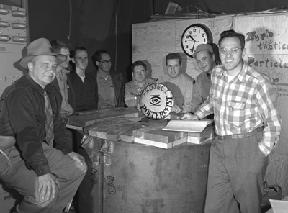 Standard inverse β-decay coincidence

 Eν > 1.8 MeV

 Rate and spectrum - no direction
Reines & Cowan
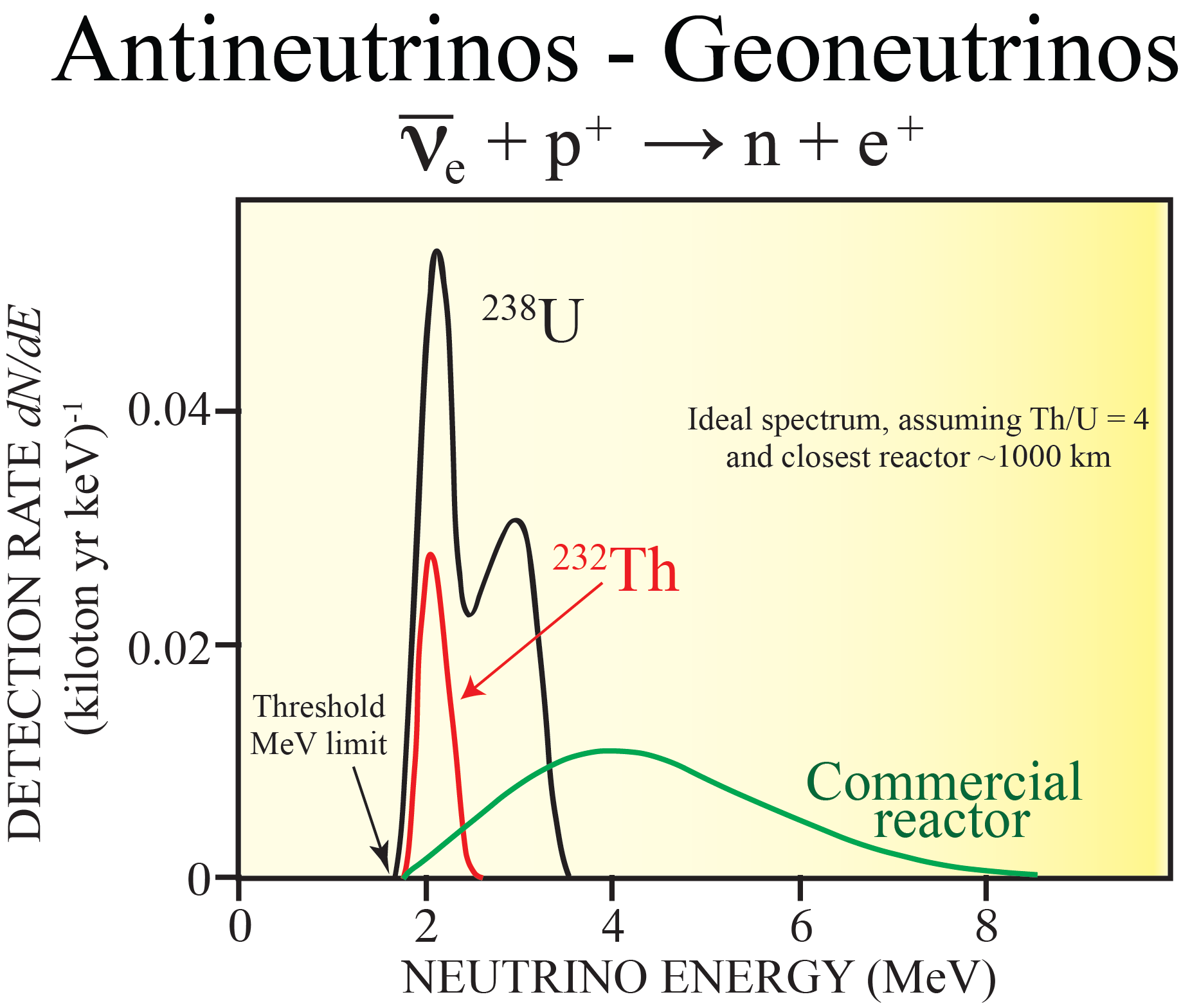 Can Physics Help Geoscience?
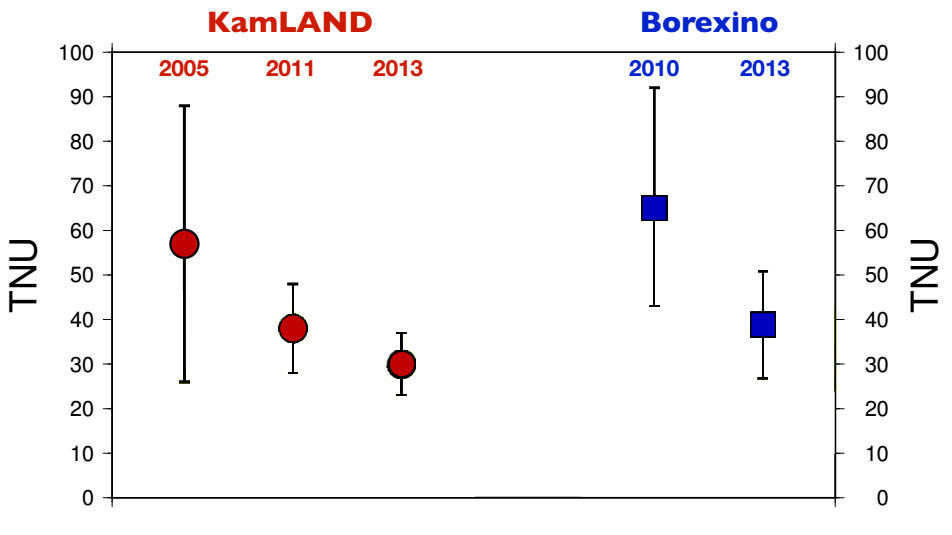 TNU: geo-nu event seen by a kiloton detector in a year
Summary of geoneutrino results
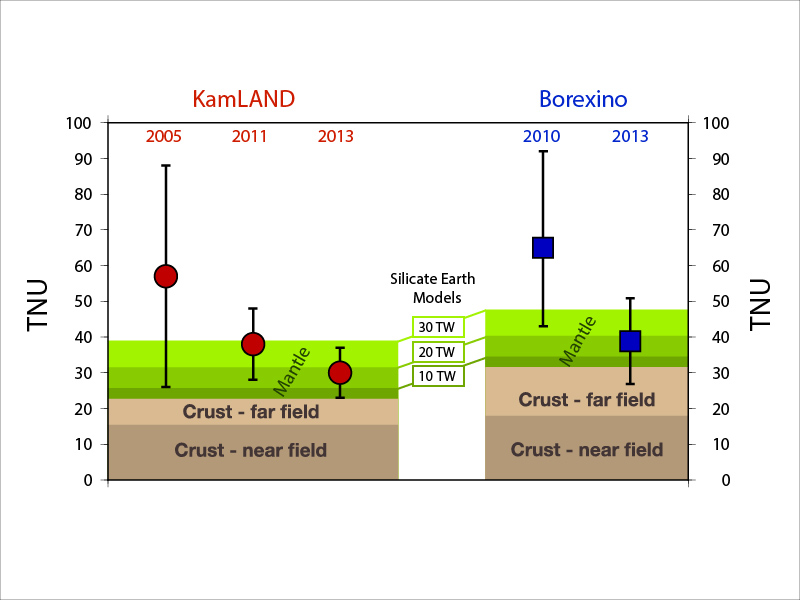 Silicate Earth MODELS
Cosmochemical: uses meteorites – 10 TW
Geochemical: uses terrestrial rocks –20 TW
Geodynamical: parameterized convection – 30 TW
TW scales relative to U 
10, 20, 30 TW ≈ 10, 20, 30 ppb
Present Liquid Scintillator Detectors
KamLAND, Japan (1kt)
Borexino, Italy (0.3kt)
SNO+, Canada (1kt)
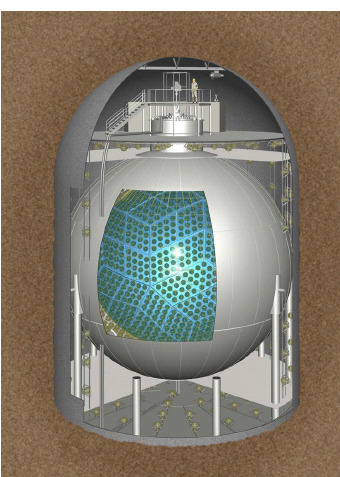 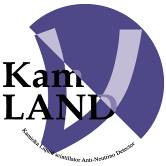 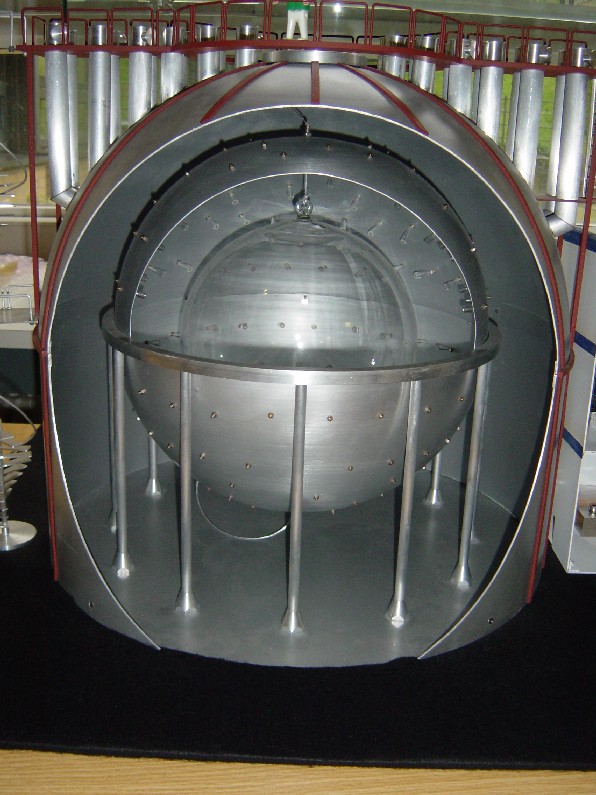 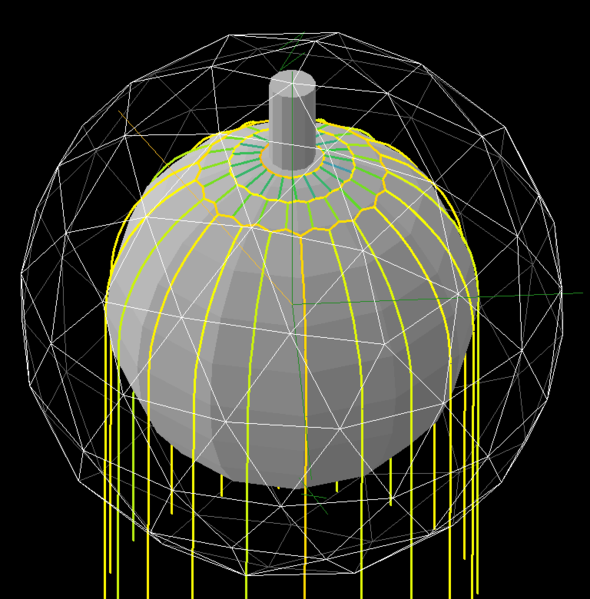 from Mar ‘02 to Nov ‘12
+28
116
-27
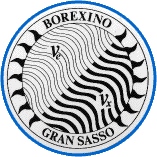 14.3±4.4
under construction
from Dec ‘07 to Aug ‘12
(online 2014)
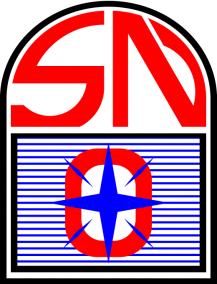 JUNO
China
(20kt)
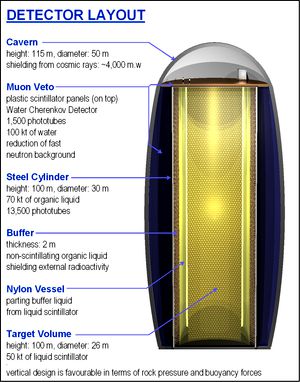 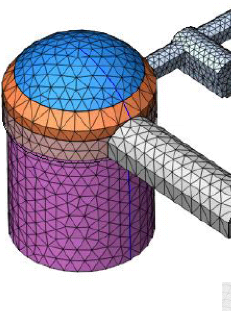 LENA,
EU
(50kt)
Future
detectors?
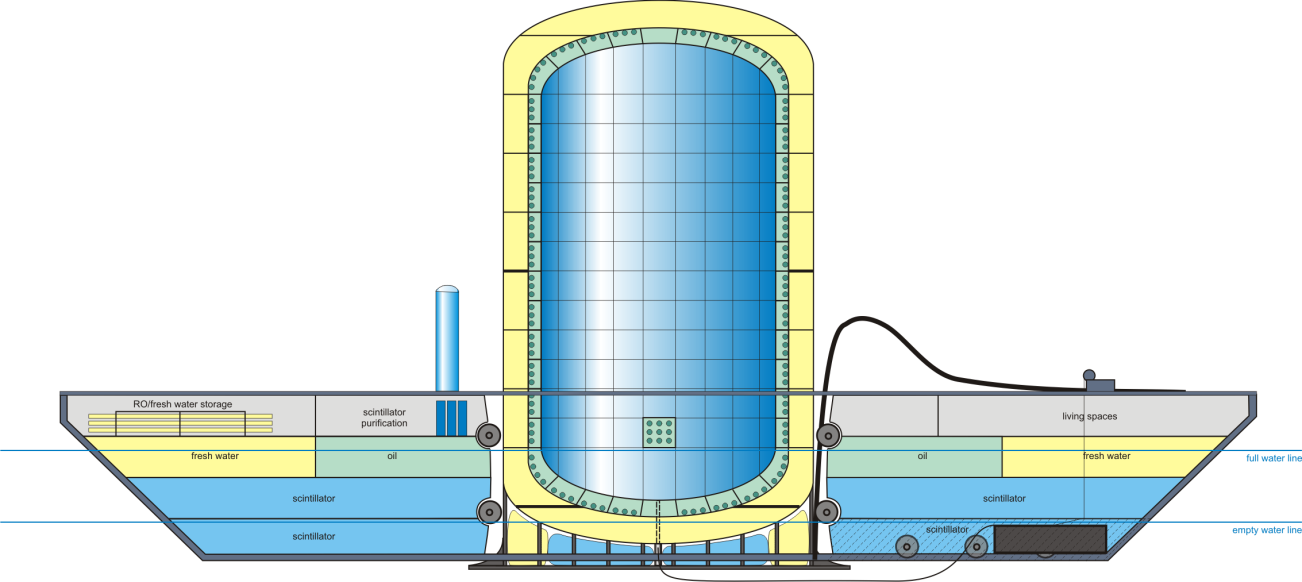 Hanohano
International 
 ocean-based (50kt)
Geoneutrino Flux on Earth Surface
Activity and number of produced geoneutrinos
Volume of source unit
Survival probability function
Abundance and density of the source unit
Distance between source unit and detector
Earth structure (r and L) and chemical composition (a)
Constructing a 3-D reference model Earth
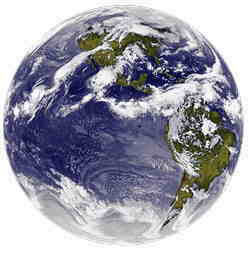 assigning chemical and physical states to Earth voxels
1o x 1o x “z” tile 
mapping of elements
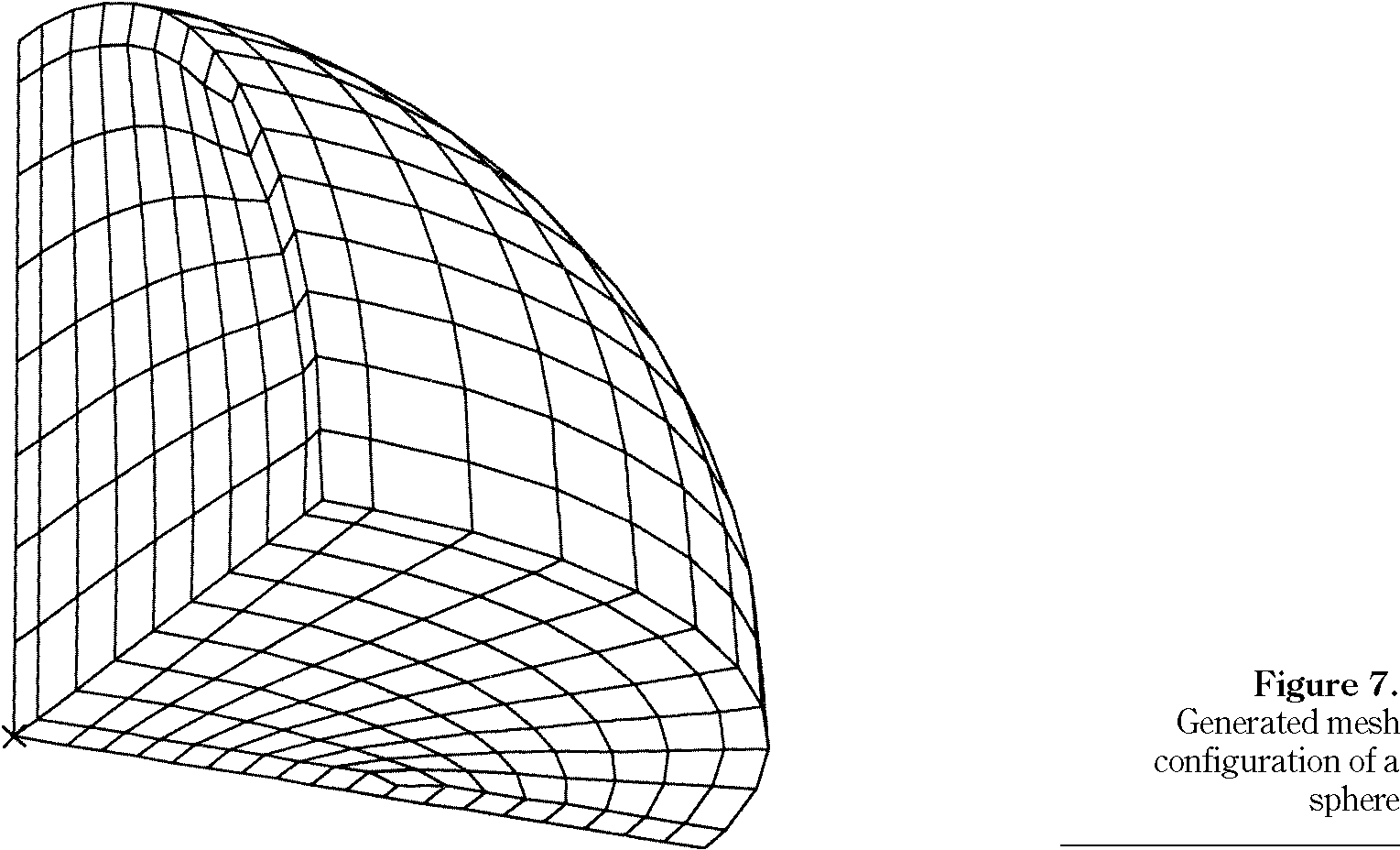 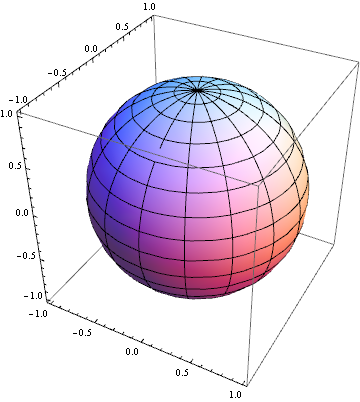 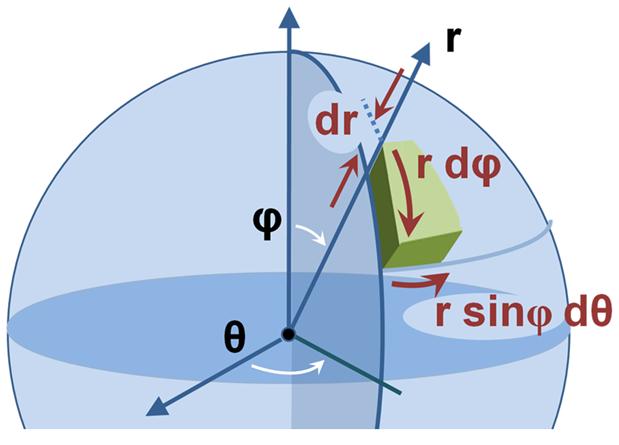 Huang et al (2013) G-cubed arXiv:1301.0365
Huang et al (2013) G-cubed
Global Earth Reference Model 
7 layers for the top 200 km
Integrate 3 global models for the crust
New crust model with uncertainties
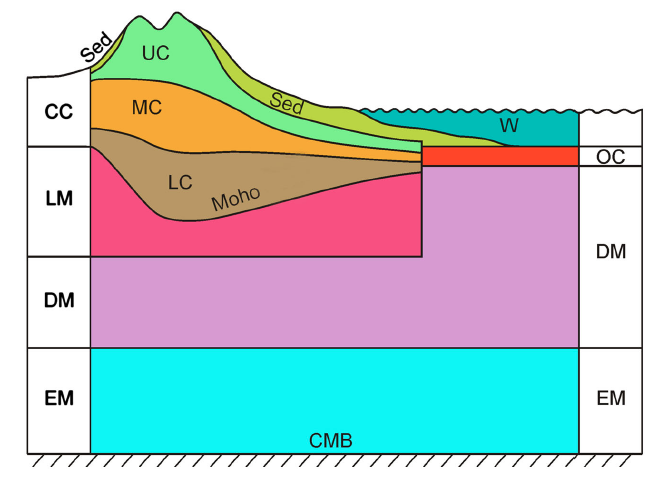 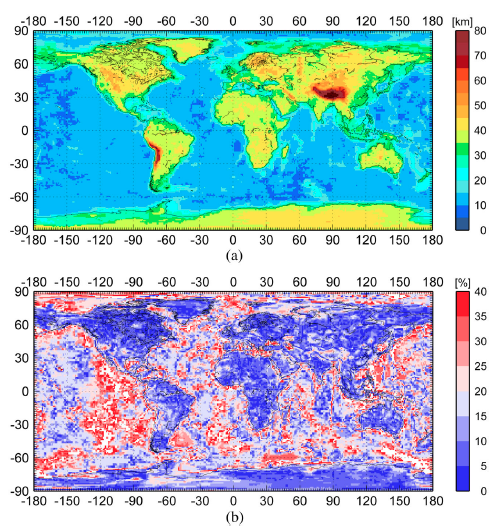 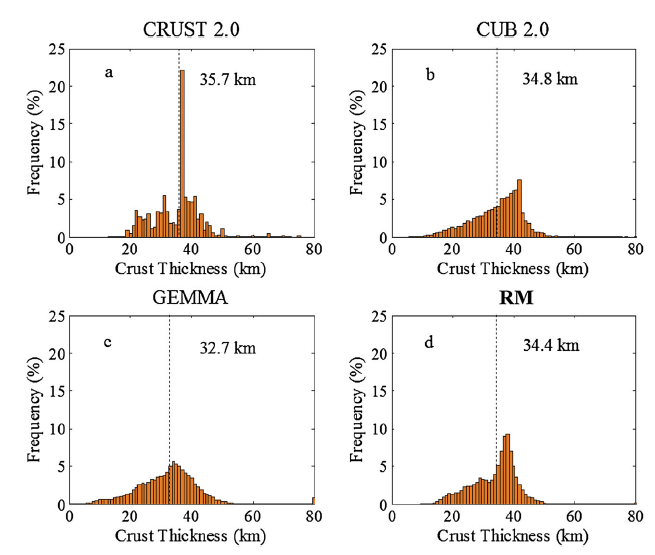 Geological model – Continental Crust
U 
(ppm)
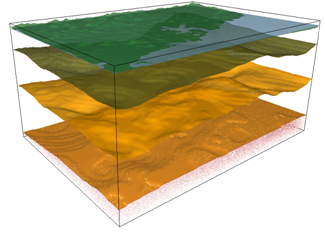 Upper crust
2.7
Middle crust
1.3
~35km
Lower crust
0.2
Upper mantle
0.01
Moho
crust – mantle 
boundary
Surfaces of each layer is defined by geophysical data (i.e., gravity and seismic)
Predicted Global geoneutrino flux based on our new Reference Model
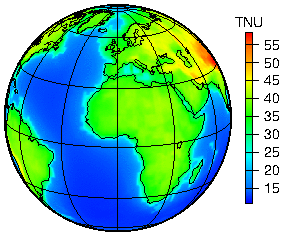 Geoneutrino detection rate
--TNU: Terrestrial Neutrino Unit
-- 1 TNU = one geoneutrino event 
       per 1032 free protons per year
Huang et al (2013) G-cubed arXiv:1301.0365
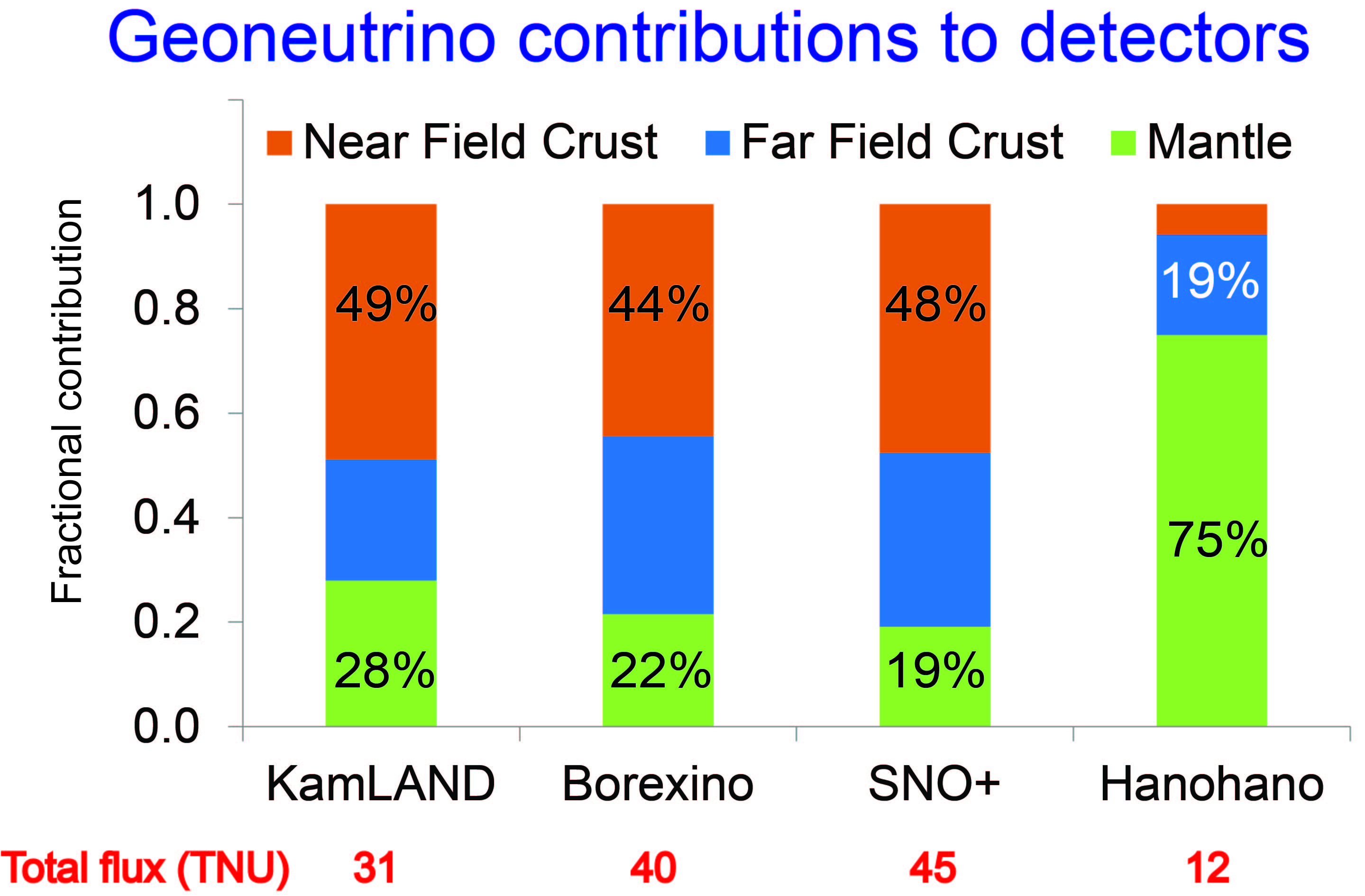 Near Field: six closest 2° × 2° crustal voxels
Far Field: bulk crust – near field crust
An experiment with joint interests in Physics, Geology, and Security
Hanohano
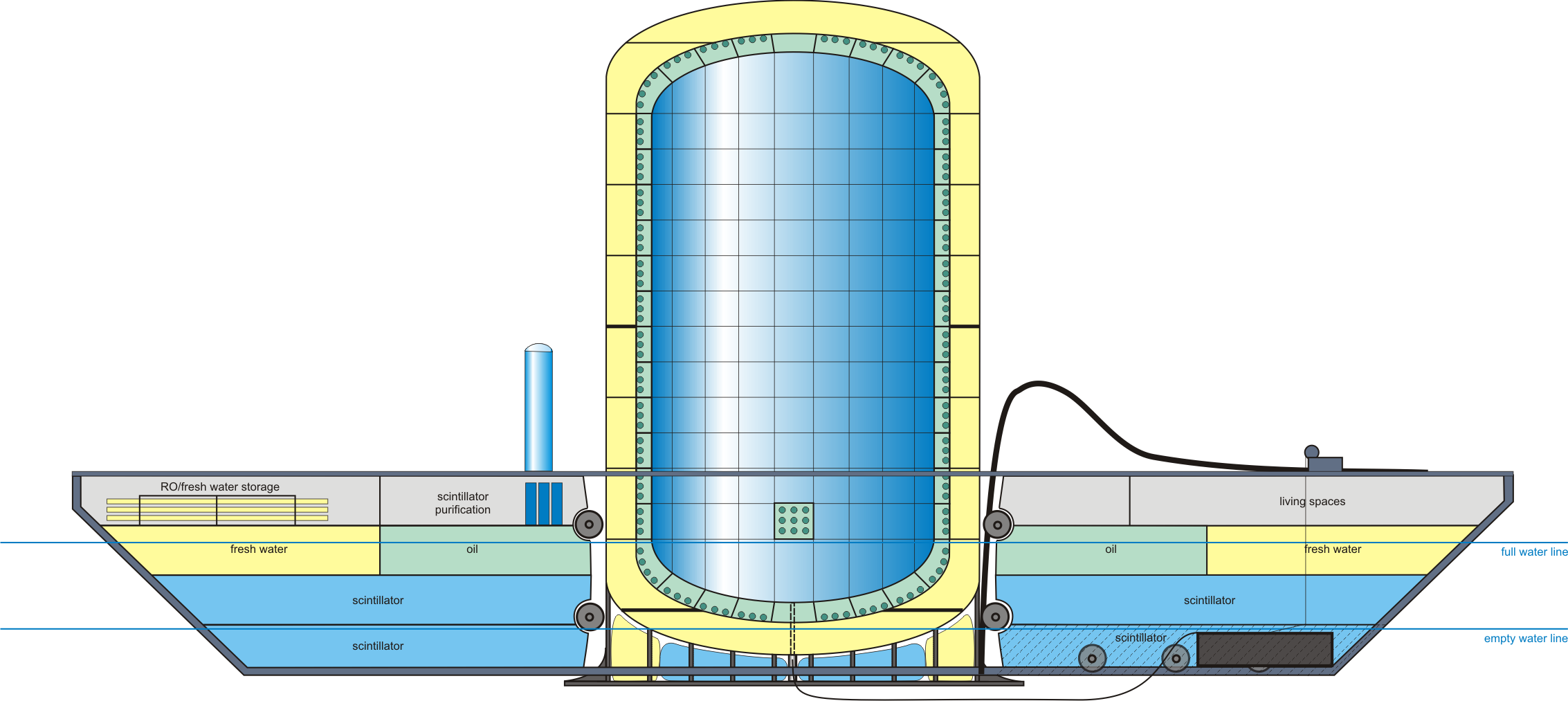 Size: scalable from 1 to 50 kT
10-yr cost est: $250M @ 10 kT
multiple deployments
 deep water cosmic shield
 control-able L/E detection
A Deep Ocean
 e Electron 
Anti-Neutrino 
Observatory
Deployment Sketch
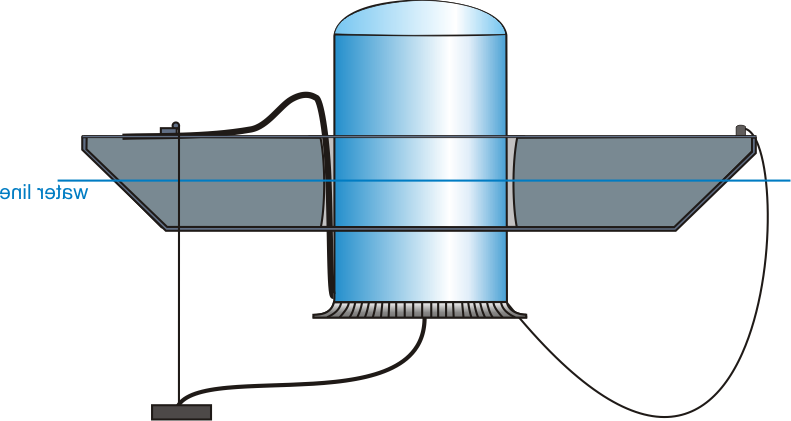 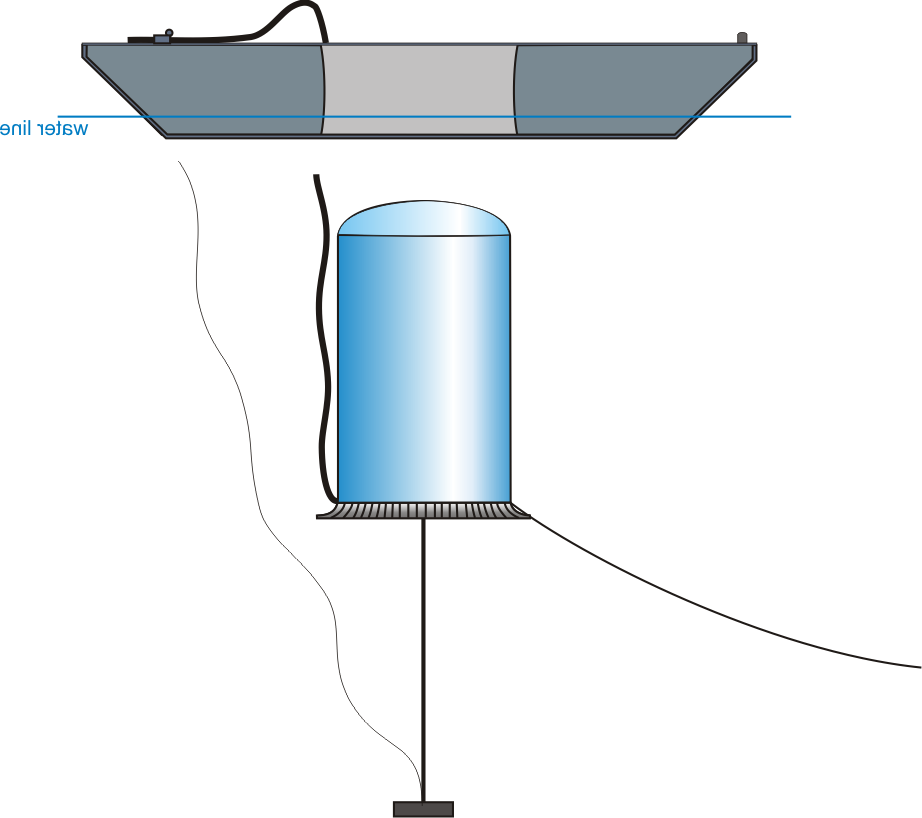 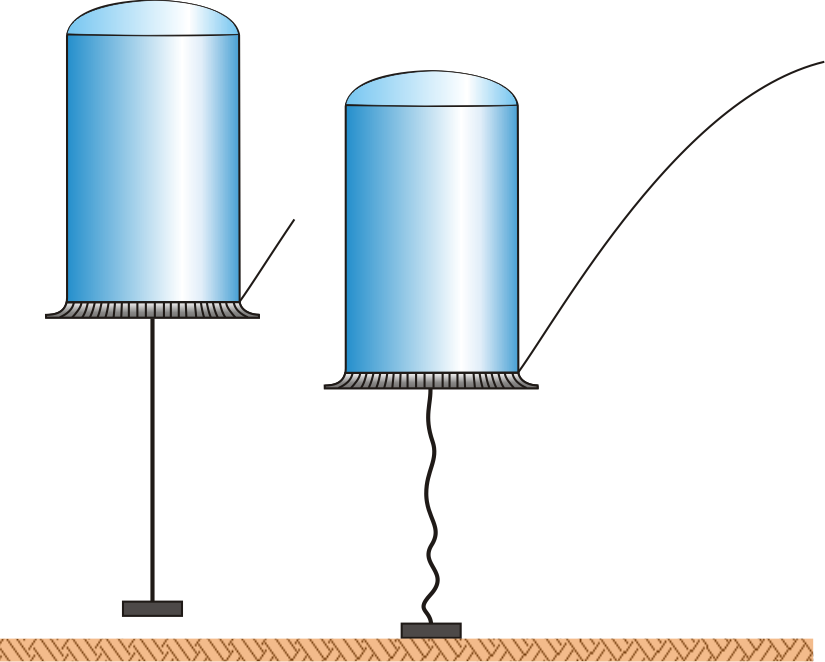 Descent/ascent 39 min
What’s hidden in the mantle?
Seismically slow “red” regions in the deep mantle
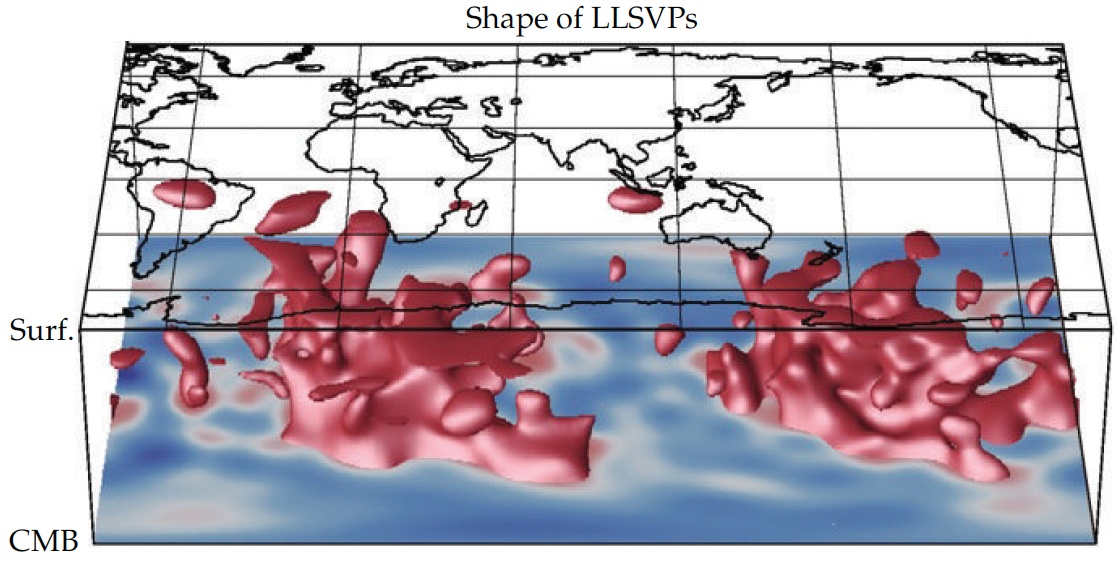 Can we image it
with geonus?
Ritsema et al (Science, 1999)
Testing Earth Models
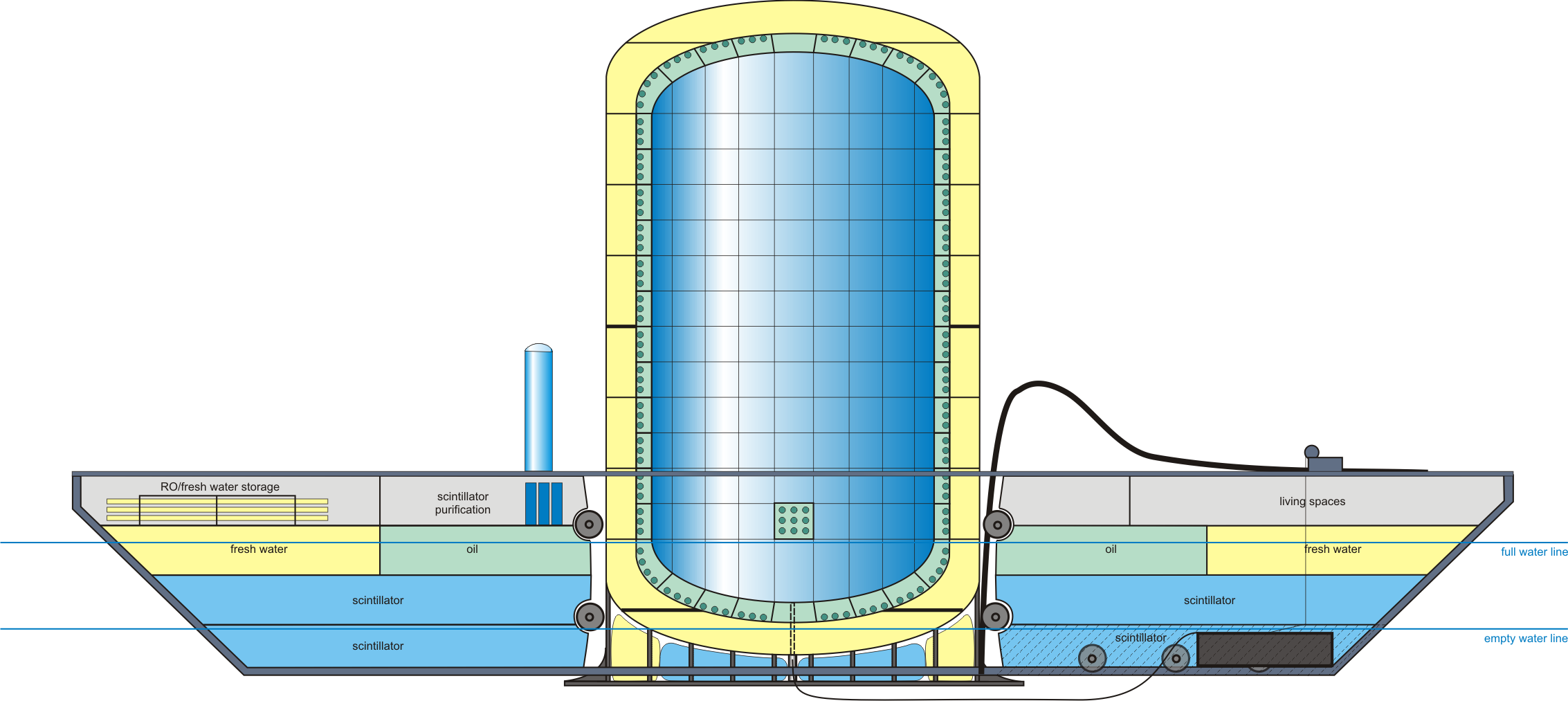 Mantle geoneutrino flux (238U & 232Th)
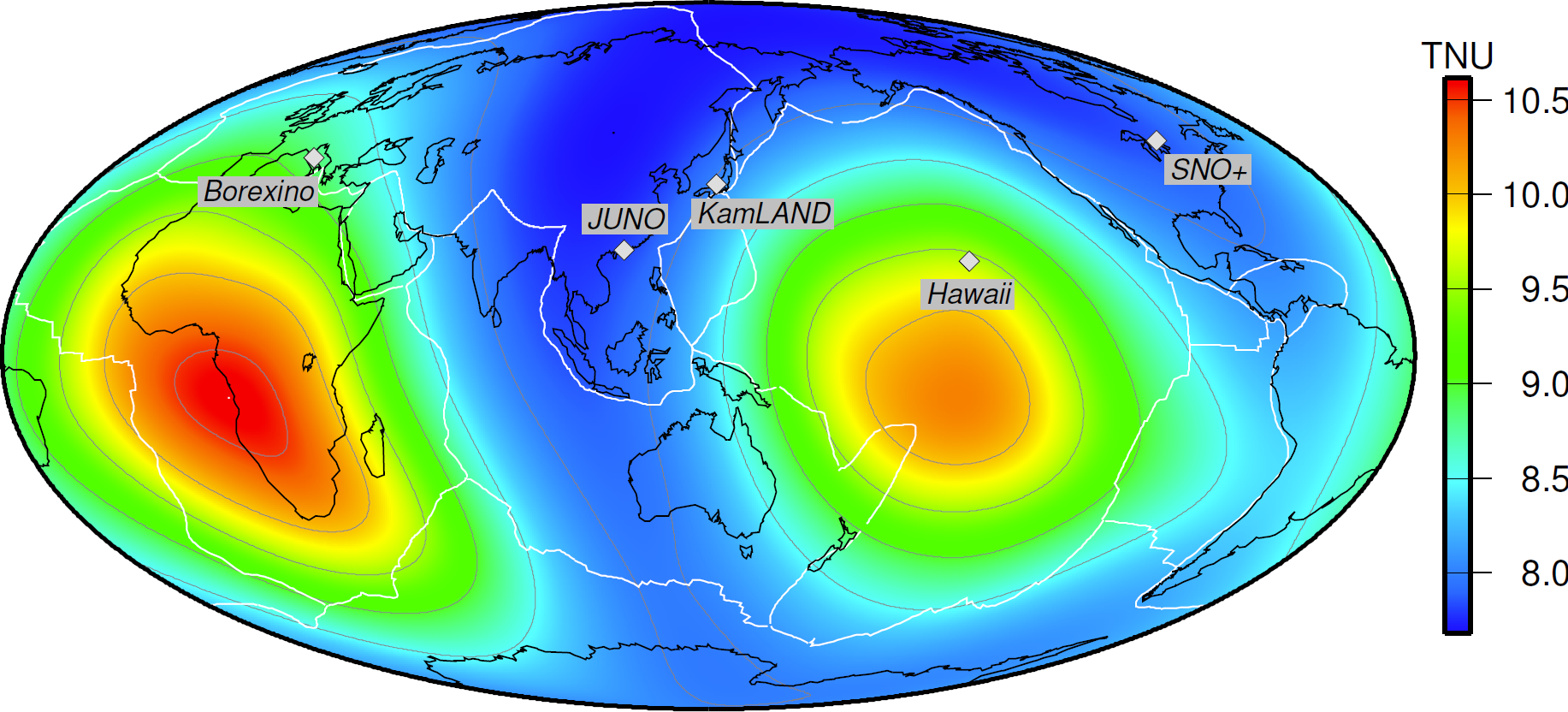 Šrámek et al (2013) EPSL 10.1016/j.epsl.2012.11.001; arXiv:1207.0853
Predicted geoneutrino flux
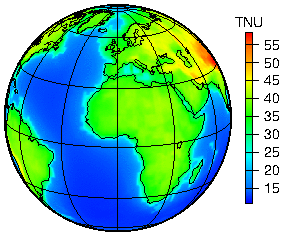 Total flux at surface
dominated by Continental crust
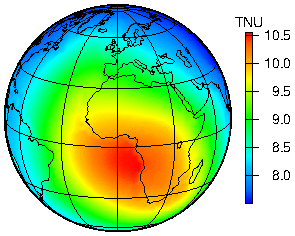 Yu Huang et al (2013) G-cubed arXiv:1301.0365
Mantle flux at the Earth’s surface
dominated by 
deep mantle structures
Šrámek et al (2013) EPSL 10.1016/j.epsl.2012.11.001; arXiv:1207.0853
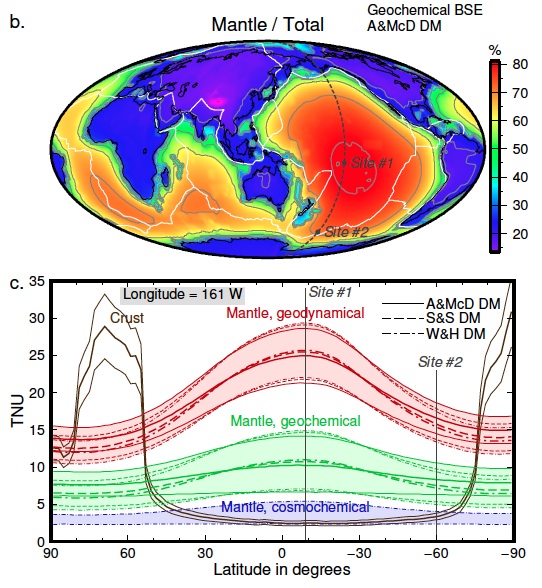 Ocean based experiment!


Neutrino Tomography…  

-   Pacific Transect

Avoid continents

4 km depth deployments

Map out the Earth’s interior

Test the models
Šrámek et al (2013) EPSL arXiv:1207.0853
SUMMARY 
Earth’s radiogenic (Th & U) power 
	22 ± 12 TW - Borexino        11.2        TW - KamLAND

Prediction: models range from 8 to 28 TW (for Th & U)

On-line and next generation experiments: 
SNO+ online 2013/14   
JUNO: good experiment, big bkgd, geonu application…
Hanohano:  this is FUNDAMENTAL for geosciences
         Geology must participate & contribute to the cost
    

Future: 
Neutrino Tomography of the Earth’s deep interior  
+ 7.9
- 5.1